Urban LitteringJerome NorrisjNorris3@schools.nyc.govC.S..200 – The james McCune Smith School
Public Policy Analyst (PPA)
1. Define the Problem
2. Gather the Evidence
3. Identify the Causes
4. Evaluate an Existing Policy
5. Develop Solutions
6. Select the Best Solution
WHAT IS LITTERING??
Littering is throwing away garbage in public or other improper places other than trash cans or other areas for it’s right disposal.

As public policy analysts, who also live in an urban environment, you’ve identified this issue as one that you’d like to find a solution to. But before you go further, being able to define exactly what littering does, will help  to better understand the issue that you’re investigating. This short presentation will help you discover more about the effects of littering by teaching  about how items that people throw away, can affect our natural environment in the communities where we live.
Defining the Social ProblemDate: March 5, 2017 Group Members: Nassa K., Tyquan J., Ricky W., Nataly M., Ariana C. Mouhammadou D., Nicolas B., Jessiah H., Jaquan M.Our group identified urban littering as the social problem they’d like to investigate and learn more about. They chose this issue among a pool of other probems because it’s something they often experience, don’t feel good about it and believ in their ability to be able to come up with a solution.List at least three undesirable social conditions that result from this problem:1.Unattractive neighborhood2.Negative self-image connected with being residents of litter affected neighborhoods.3.Feeling of social limitations (comfortable community, play, etc.) because of  littered environments.SUMMARYInner-city (urban) communities suffer from excess littering due to a greater population sizes and a growing indifference to living in littered and cluttered environments. Community residents also have become too dependent on the NYC Sanitation Department to solve all their Littering issues. http://flippedtips.com/plegal/tips/select.html
DEFINE THE PROBLEM
We know that our urban communities have a big problem with people littering, but understanding what littering actually does to our environment, makes us better learn why this issue is so important.
While no type of littering is good for communities, there are two types, littering that can:
Decompose naturally in nature over time
Cannot decompose naturally in nature over time and can even harm natural environments
Now, we will see the following slides of different things that sometimes people create litter of when they’re done with them. As we do, think about the following questions:

What makes these things either easier or harder to break-down (decompose), back into soil and water, once people have finished with them?
Will these things be:

              LIKELY     or     UNLIKELY
                             to 
			   DECOMPOSE
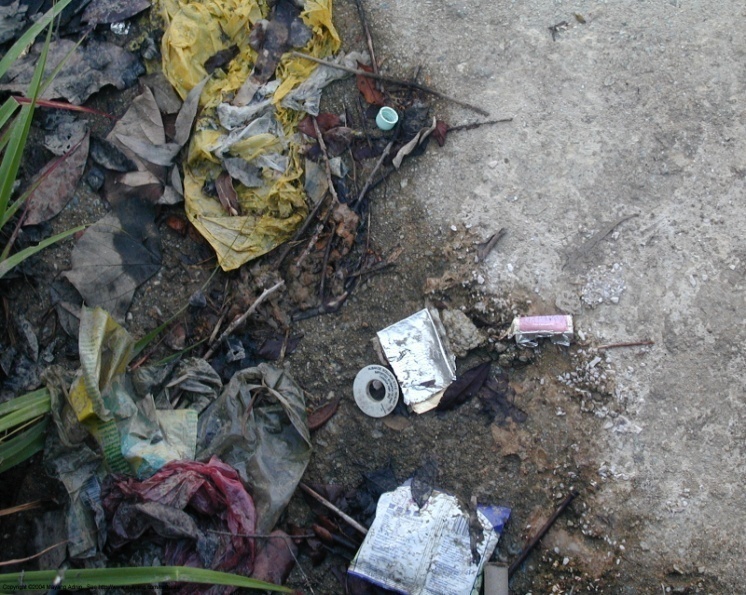 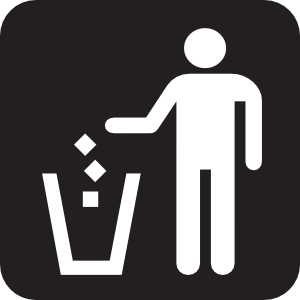 Decomposition of Litter
Jerome Norris
LIKELY or UNLIKELY?
[Speaker Notes: Jerome Norris Class 2-211]
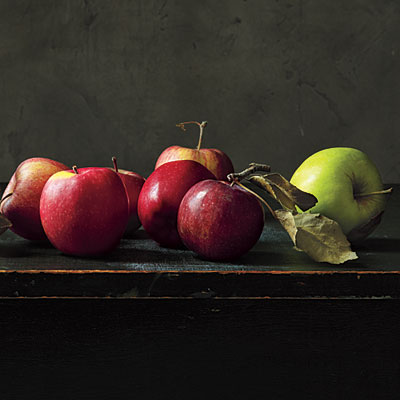 LIKELYProducts from nature will always decompose
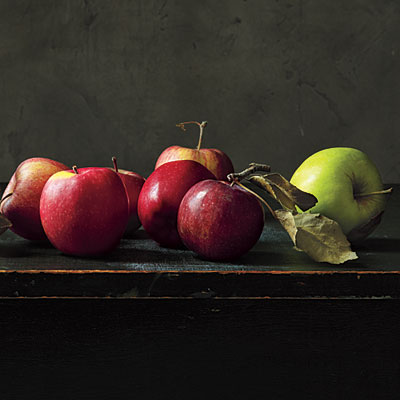 [Speaker Notes: Decompose definition as the natural breaking down of any organic (natural)/living thing, when its life-cycle is over.]
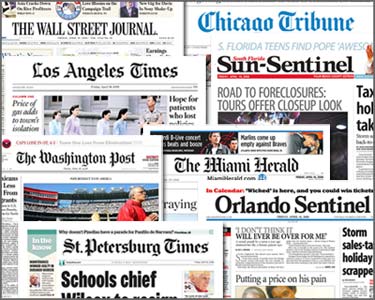 LIKELY Newspapers are made from the pulp of trees
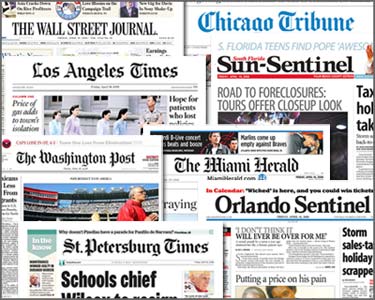 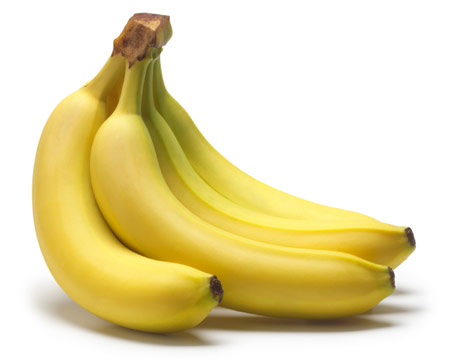 LIKELYProducts from nature will always decompose
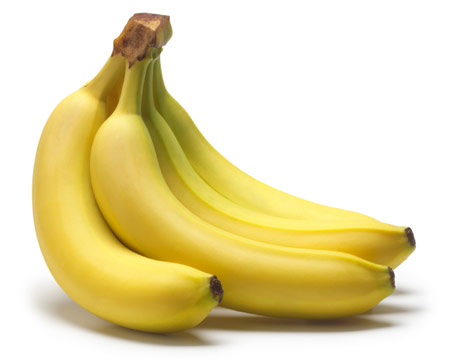 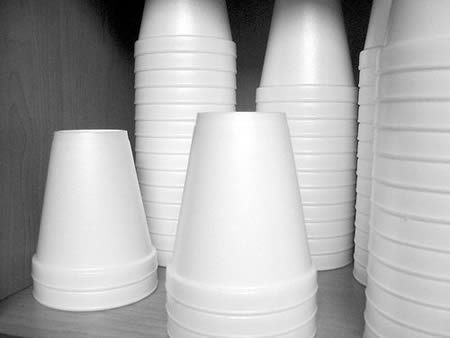 UNLIKELYContains no natural products and will NEVER decompose
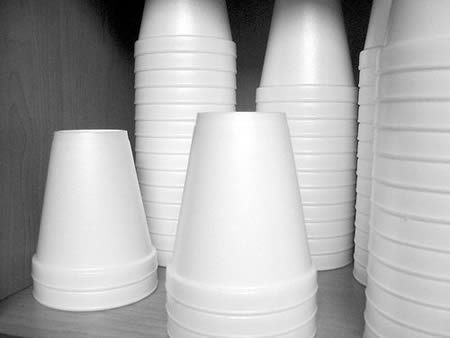 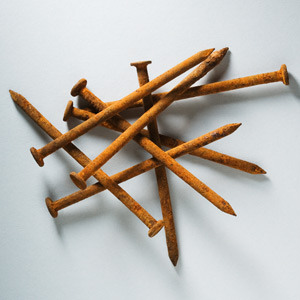 LIKELY eventually nails will rust and decompose!
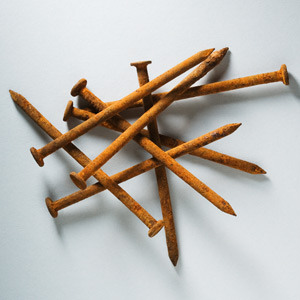 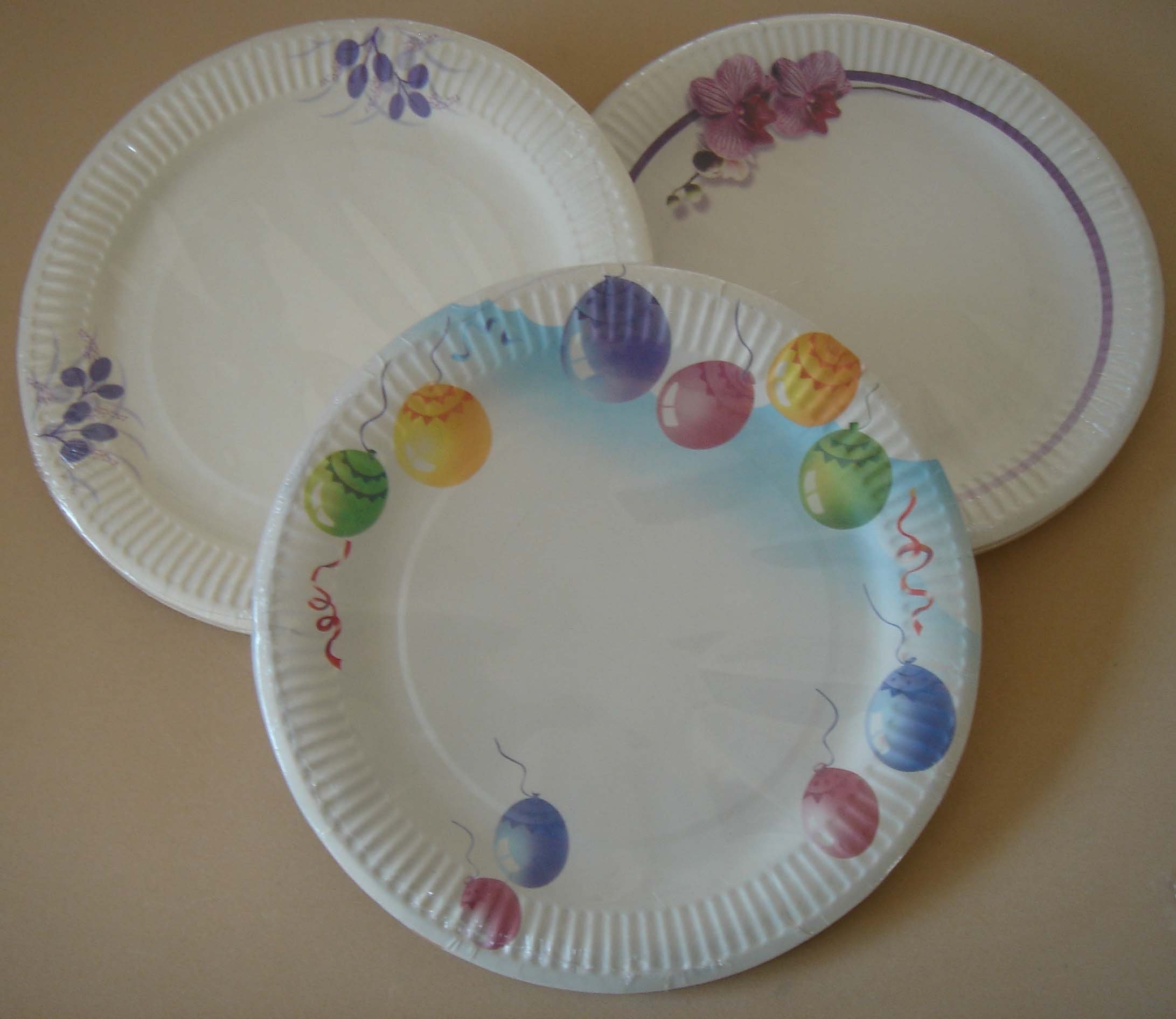 LIKELYpaper plates are made from the pulp of trees
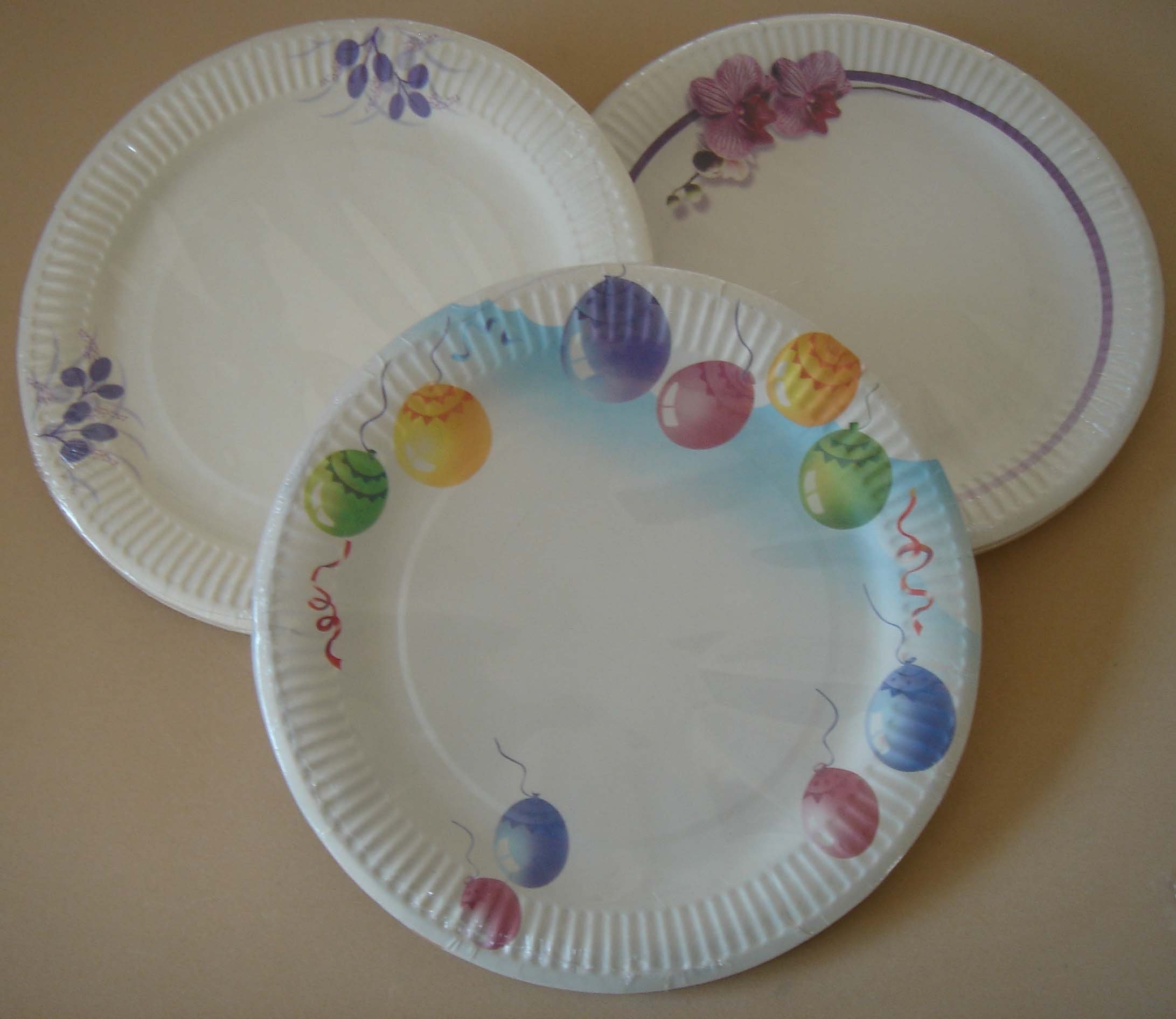 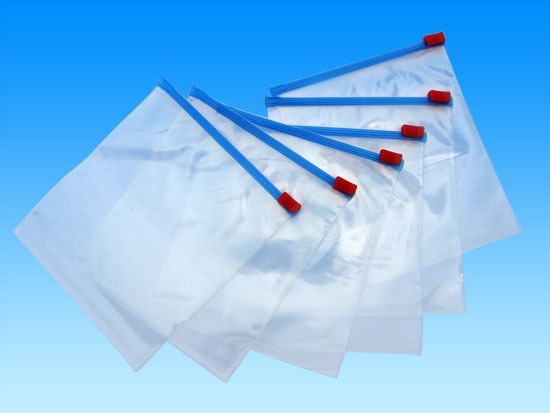 UNLIKELYplastic NEVER decomposes
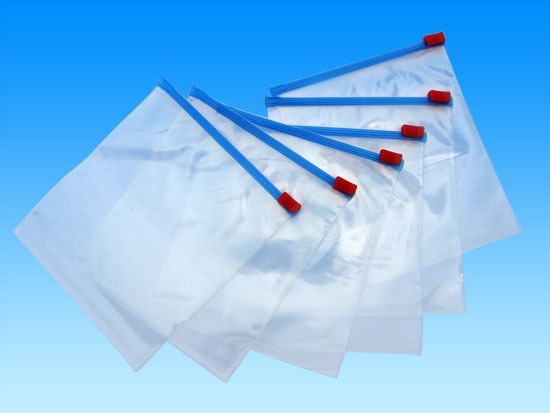 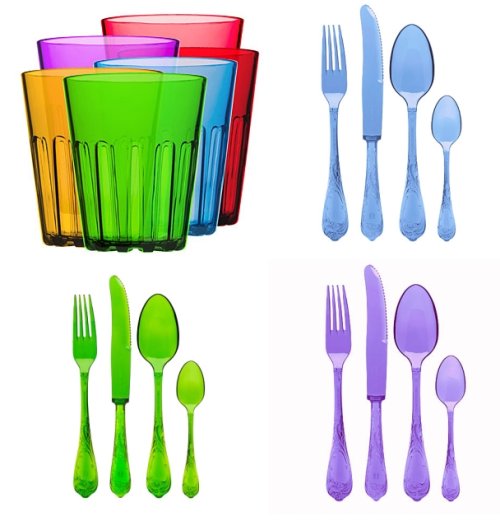 UNLIKELYplastic NEVER decomposes
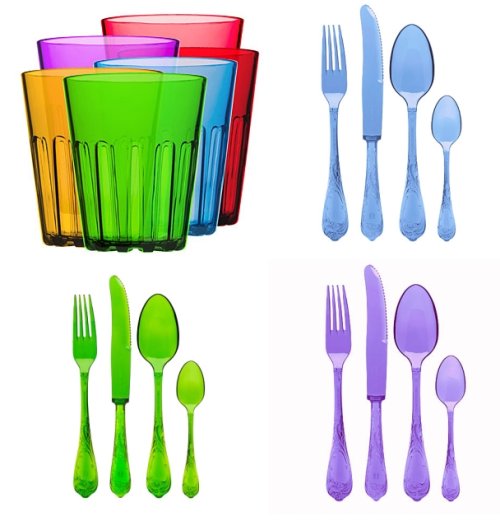 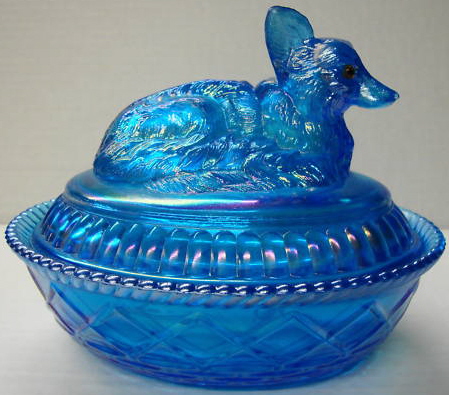 LIKELYSand is a natural product of glass….eventually glass will decompose although it will take thousands of years
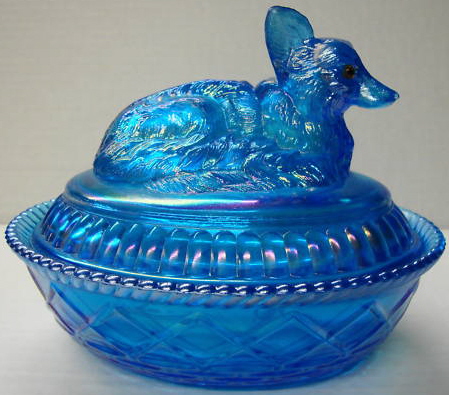 [Speaker Notes: * complicated]
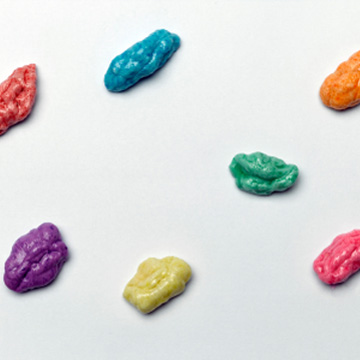 UNLIKELYgum NEVER decomposes
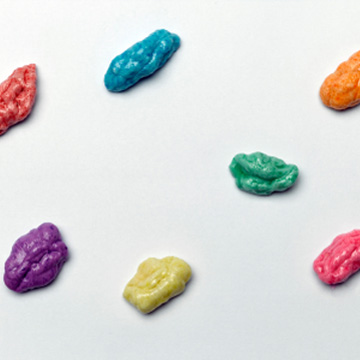 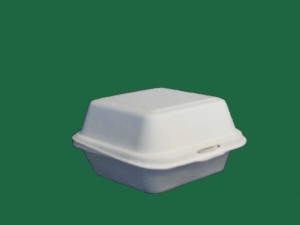 UNLIKELYStyrofoam NEVER decomposes
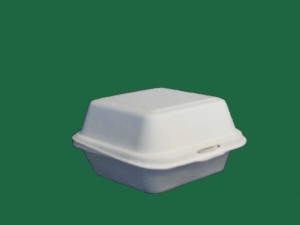 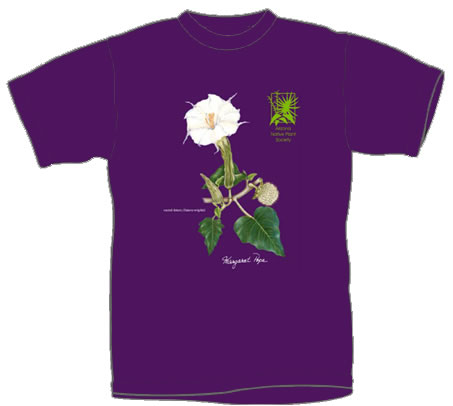 LIKELYclothing is made from the cotton plant
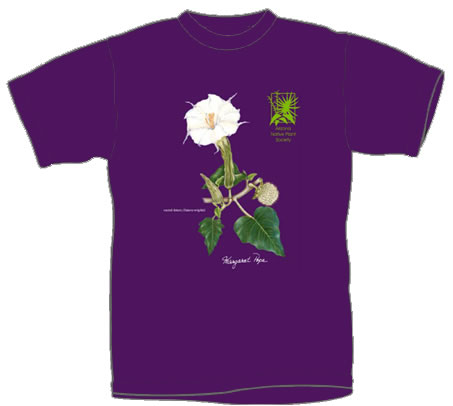 If so many things decompose is it okay to litter??
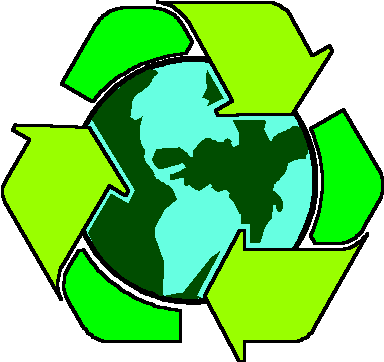 NO!
Although products such as newspapers, clothing, glass, cardboard, and nails are LIKLEY to decompose it can take thousands of years to break down and become soil!
Reduce, Reuse, Recycle…or
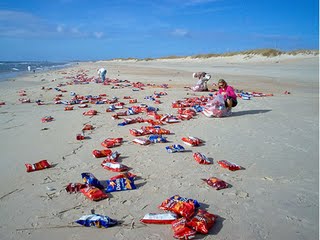 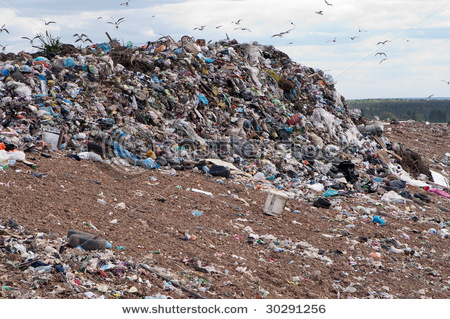 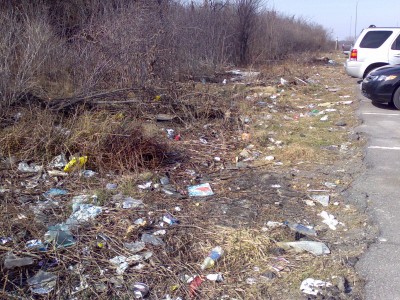 [Speaker Notes: Now that we’ve defined the problem of littering more clearly, we can go on to our next part of the investigation: gathering evidence of littering.]
SOURCEShttp://www.mothernatured.com